How Sexual Trauma Impacts Couples’ Ability to Be safely intimate and what to do about it
Using Intimacy from the inside out 
and internal Family Systems Therapy
[Speaker Notes: Explain why I think this topic is important—1 out of 3 women 1 out of 5 men—many sexual hurts. 12 to 53%of girls and 3 to 16 % of boys before 18. 56% of trans—
New study
Purpose of today’s presentation is awareness and communication]
Nancy Wonder, Ph.D.
Licensed Psychologist
nancywonder.com
[Speaker Notes: Background with sex offenders.
Talk about IFS background, trainer IFIO background trainer-Continuity Program]
Learning objectives
Review basic concepts of internal family systems
Discuss the tracking protocol of intimacy from the inside out (IFIO) and how it helps identify destructive cycles for clients and the vulnerability underneath.
Apply awareness about sexual trauma and sexual harassment as they impact couple’s sexual intimacy
Identify protective cycles that impede couple’s sexual intimacy
Learning Objectives con’t
Observe the Courageous Communication Protocol and how it can enhance a couple’s conversation about their intimacy
Explain the healing effect of Self energy and Compassion
Identify therapist parts that get activated when working with Sexual intimacy
outline
Review IFS Model
Introduce Intimacy From the Inside Out
What research show us about parts that emerge in an intimate relationship where there is sexual trauma
Tracking Sequences
Courageous Communication
Safety
Confidentiality
Speak for own experience
Flowing in and flowing out
Multi-identities (We want to hear all voices)
Maintain your inner and outer boundaries
Go Inside
[Speaker Notes: Grounding and Intentions (also any parts who have been hurt sexually can be protected.]
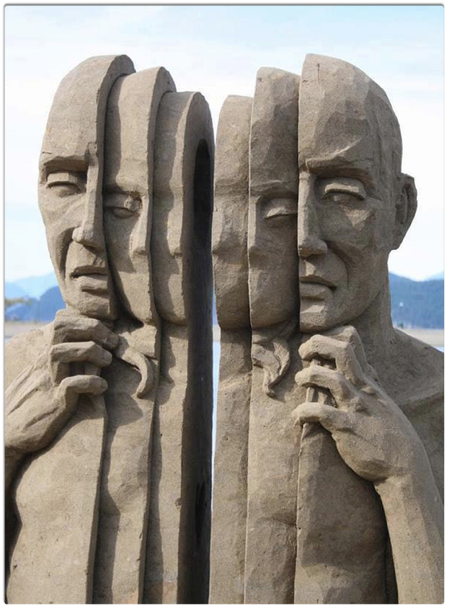 Development of the Model
Richard Schwartz, Ph.D., Marriage and Family Therapist
Working with clients with severe eating disorders
Noticed Parts
Noticed Self
[Speaker Notes: Bulimia—compulsive binge eating and then purgining have shame, self-loathing, and embarrassment—saw a lot of variety in his patients

Used beginners mind developed model in this open and collaborative spirit. Therapist lose preconception
See individuals a systems.
Had clients separate from extreme parts
They would shift quickly into compassionate or curious state of mind Clients would call it their True Self or Core Self
Eastern religions see it as a passive, nonjudgmental observer or witness, rather than an active, compassionate leaders
Everyone has a Self no matter how severe the symptoms or how polarized the internal system.]
Basic Assumptions
The IFS model is collaborative and non-pathologizing.
It is the nature of the mind to be sub-divided.
Everyone has a Self regardless of history or trauma.
	There is an inner resource of health and well being in all of us. 
All Parts have a positive intention for the system, no matter how extreme.
[Speaker Notes: Dick developed the model through listening—not interpreting—(give example of Freud)—support their theories more than their clients
People are seen to have all the resources they need.

Multiplicity of mind—carl Jung (complexes negative parts and archetypes—positive)  Roberta Assagioli—psychosynthesis—both of these theorists talked about Self also Perl’s Gestalt 

Ego self—Self inner healer. 

Dick began exploring the inner system—through his marriage and family work

Unconscious contains a resource—positive intention for the person]
Basic Assumptions con’t
IFS is body centered
Parts are sub-personalities not metaphors, interjects, or splintered off parts of a unified mind.
Parts develop a complex system of interactions among themselves.
Parts take on extreme roles (burdens) in order to protect the Self
[Speaker Notes: Sub-personalities or inner people to be respected attribute to them human qualities and responses. 

System: any entity whose parts relate to one another in a pattern

A system has smaller systems but is also part of a larger systems]
Goals of Therapy
To achieve harmony and balance in system.
To create loving relationships with all Parts.
To differentiate Parts from Self
To unburden negative beliefs about one’s self and free Parts from extreme roles
To acquire the ability to lead from Self.
To translate the changes and shifts in the inner system to external relationships.
[Speaker Notes: Balance—parts can function to their full potential without burdens—harmony—each part finds its best role it is best suited—opposition of harmony is polarization—need leadership from Self
Trauma freezing or fixating members of the system at the -developing system will also be constrained if it accumulates burdens along the way—trauma (throws out of balance). These frozen members not only are no. longer available to help but their extreme emotions further constrain the system and force other members into hyper protective roles. 

Four principals: balance, harmony, leadership, and development.]
Parts that present clinically:
PARTS THAT NEED PROTECTION:
 Vulnerable Parts that have been traumatized or wounded and carry burdens from past experience; Exiles
PROTECTORS:
 Parts that have been forced into adaptive roles to protect the system from harm. (defenses, coping mechanisms, adaptations)
 Some protect the exiles themselves.
 Others protect the system from being overwhelmed by the feelings of exiles.
IFIO
The integration of intra-psychic work and interpersonal work in couple’s therapy
Developed by 
Toni Herbine-Blank
Intimacy from the Inside Out©
Assumptions of IFIO
People long to feel safe, to love, and to be loved.
People have injured parts who were exiled in a number of ways by protective parts
Protective parts are causing the problems.
Assumptions con’t
The couple system has a resource (SELF)
Inner attachment and regulation are essential to external satisfaction
Experiential and process oriented
Body centered with mindfulness component
Provides corrective experiences internally and externally
Differentiation
goal
Attachment
Self-regulation
simultaneously
Self to Part
Self to Self
Part to Part
Intra-Relational
Self to Part
Inner attachment
Heart-felt connection
“I see you”
“I am here for you”
“You can depend on me”
“Because I have my-SELF”
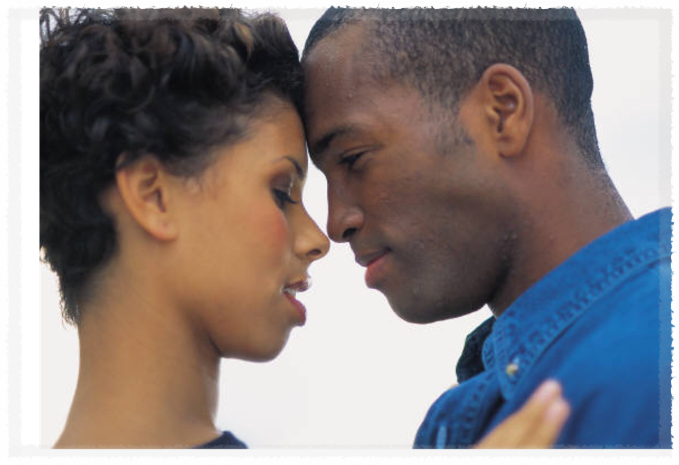 3 Phases of IFIO
Phase one: Beginning 
         Getting to know the couple, introducing the model
Phase two: The eddies and flows of the middle
         The non-linear protocols
Phase three: Ending
	Apology and forgiveness, vision and intention
Basic protocols
Developing safety and Trust
Tracking sequences
Un-blending
Communicating well
Deep intra-psychic work in the presence of a partner
Sexual Trauma
Child Sexual Abuse,  Adult Sexual Abuse, Shaming Messages regarding sexuality, Sexual Harassment
“And you see how the child grows —
timidly, crouching in corners.”
–Mary Oliver “And you see how the child grows —
What research shows us about Sexual Trauma and Adult relationships
Sexual Health, Performance, and Satisfaction
Physiological effects
High Risk Sexual Behaviors—(affairs)
Psychological Effects
Impact on Attachment
[Speaker Notes: More likely to have STD’s including HIV, precocious puberty, less sexual arousal, problems with lubrication, lack of orgasm, more sexual partners, earlier sexual intercourse, men—more ED and premature ejaculation—less satisfied with their sexual lives
2. Stress Hormones elevated, pelvic pain, reproductive health problems
3.CSA associated with taking greater sexual risks—continnuum of revictmization—learns to behave in sexually inappropriate ways—engaging in sex at an earlier age impaired ability to resist a sexual request—more likely to have affair—likely firefighter to deal with loneliness and other symptoms of CSA—damaged sexual consent decision mechanisms (parts who cannot make healthy sexual decisions due to dissociation, beliefs they are damaged goods, lack of attunement to their physical and emotional reactions)-also fire fighters tuning out
4.Psychological effects attempts to regain self-esteem, attention, power and control, depression, substance abuse, difficulties with trust—difficulties reality detecting mechanisms—told will get in trouble if they tell (Denise)—stay attached to someone who is hurting them-dissociation from feelings, body sensations, etc.—depressed and suicidal parts—feelings of helplessness, self-blame, devalued body image and 
5. Impacts on interpersonal functioning (avoidant or anxious)—higher levels of attachment related avoidance—staying independent of partners one way is through Experience difficulties with adult relationship. Mistrust of men or women, feeling socially isolated, difficulting maintaining relationships, and dissatisfaction with relationships.
Feelings of detachment, lack of trust
High level so interpersonal relationship conflict]
Attachment
Sexual Trauma leads to insecure attachment

Anxious
Avoidant
[Speaker Notes: Anxious: degree to which individuals fear rejection and abandonment
Avoidant: degree to which individuals feel discomfort with emotional closeness


Sexual Trauma negatively associated with women’s and men’s sense of attachment security, attachment theory offers a good theoretical conceptualization of the association between CSA and later interpersonal difficulties
Higher levels of anxious and avoidant attachment are related to less satisfying sexual relationships, higher levels of sexual dysfunction, different sexual intercourse frequencies (correlated with more sexual assault—avoidant)


Hyper activating or deactivating
Both attachment styles associated less satisfying sexual experiences

Avoidant lower intercourse frequency in males and females
Anxiously attached have more frequent sex—pushes for more sex as reassurance
may use sex to achieve their non-sexual needs, for example ‘seeking love through sex and sexualising nonsexual relationships and using sex to manipulate others’. John withdraws more and Denise pushes for more sex as reassurance—John is determined to stay detached Denise is preoccupied by being loved.

Families where CSA takes place more problems with emotional regulation, more chaotic with less role clarity-did not have adaptive and flexible styles of relating.

Started therapy in a bunch of confusion—had moved in together and he wanted to marry her but decided to break it off—but wanted her to stay with him with no commitment—friends with benefit—Denise was hurt and angry—]
Protectors—cycle of attachment
Avoidant Protectors
Fire fighters to set up distance
Shut down Protectors
Anxious Protectors (wants connection)
[Speaker Notes: Anxious: degree to which individuals fear rejection and abandonment
Avoidant: degree to which individuals feel discomfort with emotional closeness

Sexual Trauma negatively associated with women’s and men’s sense of attachment security, attachment theory offers a good theoretical conceptualization of the association between CSA and later interpersonal difficulties
Higher levels of anxious and avoidant attachment are related to less satisfying sexual relationships, higher levels of sexual dysfunction, different sexual intercourse frequencies (correlated with more sexual assault—avoidant)
Hyper activating or deactivating
Both attachment styles associated less satisfying sexual experiences
Avoidant lower intercourse frequency in males and females
Anxiously attached have more frequent sex—pushes for more sex as reassurance
may use sex to achieve their non-sexual needs, for example ‘seeking love through sex and sexualising nonsexual relationships and using sex to manipulate others’. John withdraws more and Denise pushes for more sex as reassurance—John is determined to stay detached Denise is preoccupied by being loved.

Families where CSA takes place more problems with emotional regulation, more chaotic with less role clarity-did not have adaptive and flexible styles of relating.

Started therapy in a bunch of confusion—had moved in together and he wanted to marry her but decided to break it off—but wanted her to stay with him with no commitment—friends with benefit—Denise was hurt and angry—]
U-TURN EXPERIENCE
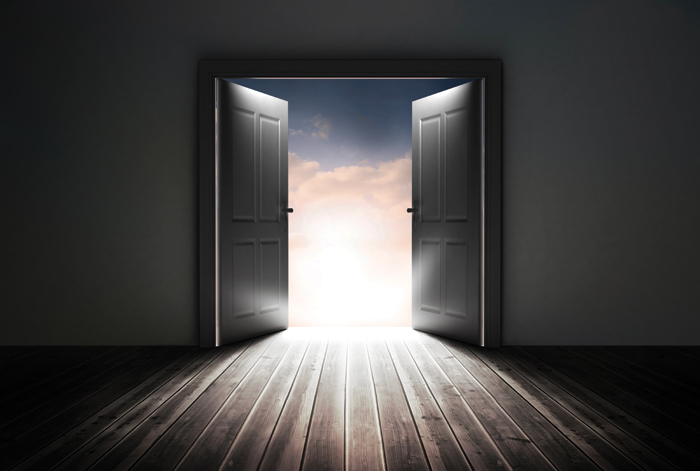 TRACKING SEQUENCES
UNDERSTANDING PATTERNS IN CONFLICT
SEQUENCES ARE
Predictable and repeating patterns of behavior between protective parts
Protectors acting in response to the deeper feelings and needs of exiles
Painful interactions that are maladaptive attempts at restoring connection
They keep couple feeling hopeless and disconnected
The purpose of tracking
Recognize their fight
Begin a “u” turn
Awareness of reaction and counter-reaction
Initiate internal differentiation
Begin a drop to vulnerability, move to a virtuous cycle.
The Process
Reflect and name the cycle using parts language if appropriate
Begin a u-turn
What happens inside you?
What do you notice in your body?
What do you hear yourself saying to yourself
What do you do?
The process con’t
Continue to work horizontally until you (and they) recognize the cycle
Flesh out hopes and fears of protectors
Name exiles if possible
Invitation
What if when he or she did that you were able to be more present with yourself and have more choice of how you respond?
video
UNBLEND AND SPEAK ON BEHALF OF PARTS FROM SELF

LISTEN FROM SELF

ALLOW IMPACT, GROW EMPATHY
COURAGEOUS COMMUNICATION :-A container for witnessing
[Speaker Notes: Why I think courageous communication is part of healing?
As I started to make it safe enough for her to have a voice with him—she started reported that things began to shift
Got voice back—helps people get their voice—helps the trauma survivor reclaim the parts of themselves that have to be silent
She went to the sex to feel more secure but had to quiet to stay connected.]
Why?
LESS SHAMING WAY TO SUPPORT INDIVIDUALS TO TAKE RESPONSIBILITY FOR FEELINGS AND ACTIONS
HELPS PARTNER SAFELY MOVE FROM PROTECTION TO VULNERABILITY
TAKES THE ONUS OF WOUNDING OR HEALING OFF THE PARTNER
LEARN EFFECTIVE WAYS TO BE UNDERSTOOD
The effect
It is a less shaming way to support individuals to take responsibility for feelings and actions
Helps partner safely move from protection to vulnerability
Takes the onus of wounding or healing off the partner
Learn effective ways to get Needs met
Parallel-witness
Therapist witnesses
Partner witnesses
[Speaker Notes: Twofold witnessing—couple therapist witnesses the reenactment of the trauma within the couple relationship—e.g. John’s fantasizes were wounding Denise’s unsafe exile
The survivor’s partner witnesses the trauma’s effect on the survivor’s parts]
FACILITATING THE PROCESS
DESCRIBE THE PROCESS

CONTRACT TO BE A PARTS DETECTOR

DETERMINE WHO WILL SPEAK AND WHO WILL LISTEN
WORK WITH THE LISTENER
UNBLENDING IS CRUCIAL

VALIDATE: LISTENING CAN BE CHALLENGING

BODY SCAN TO CHECK FOR PARTS THAT MIGHT STRUGGLE

ADDRESS FEARS
[Speaker Notes: Highlight the body scan—unblended]
WORKING WITH LISTENER CON’T.
REMINDERS:

YOU ARE LISTENING TO YOUR PARTNER’S EXPERIENCE

I’M HERE TO HELP YOU
SHAME AND THE IMPORTANCE OF RESPONDING
•WHEN SOMEONE SELF-DISCLOSES AND IS NOT MET WITH KINDNESS, ATTUNEMENT OR UNDERSTANDING. IT WILL LIKELY EVOKE SHAME AND THEN A PROTECTIVE RESPONSE. -
 DAN SEIGEL
SUPPORT THE SPEAKER
UNBLEND
ATTENTION TO INTENTION
SPEAK ON BEHALF OF PARTS
[Speaker Notes: Stay here for a second—working with somebody they are going to disclose—years of the inability to talk about it—maybe they didn’t even know—she knew but didn’t know exactly what happened—maybe they just figured it out themselves—told a therapist for the first time—distancer and the avoider causes a lot of hurt—male female dilemma—tonight’s not a good night—much much deeper—it felt true-now you are asking people to go beneath that they thought for so long-repair—in both directions]
Shame
Couple can share how shame impacts their relationship
References
Herbine-Blank, T., Kerpelman, D.M. & Sweezy M. (2016). Intimacy from the Inside Out: Courage and Compassion in Couple Therapy. Routledge: New York.

Nagosky, E (2018) Come as you are: The surprising new science that will transform your sex life. Simon & Schuster: New York.

Schwartz, R.C. (2008). You are the one you have been waiting for: Bringing courageous love to intimate relationships. Oak Hill, Il: Trailhead.